Great Minds
GM 100  SCIENTISTS
He was a great German physicist and philosopher. He is most famous for his Theory of Relativity. He won the Nobel Prize in Physics.
GM 100  SCIENTISTS
What do you know about Albert Einstein?
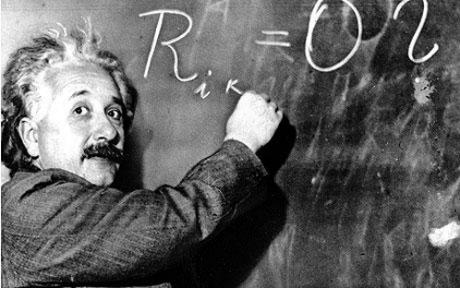 GM 200  SCIENTISTS
She was a Polish chemist and physicist who lived and worked in France. She created a theory of radioactivity and won two Nobel Prizes.
GM 200  SCIENTISTS
What do you know about Marie Curie?
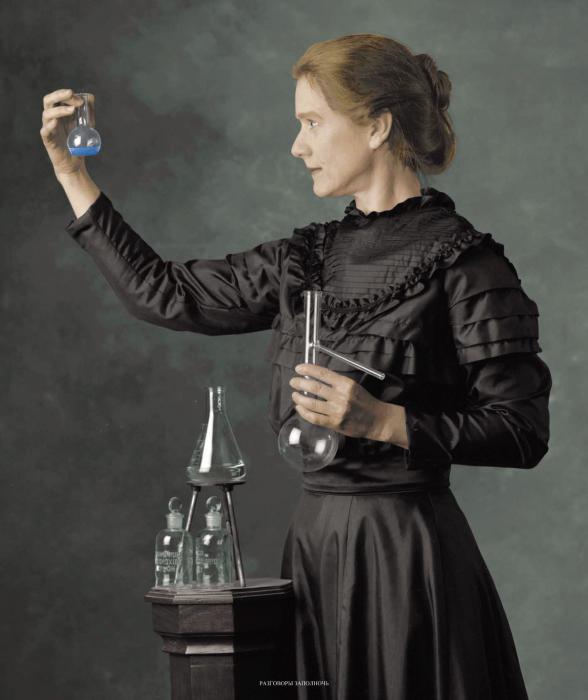 GM 300  SCIENTISTS
He was an English physicist, astronomer, mathematician and philosopher. He invented the first reflecting telescope.
GM 300  SCIENTISTS
What do you know about Isaac Newton?
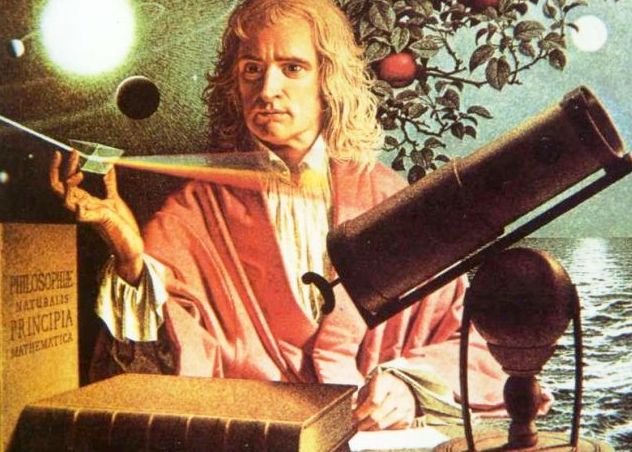 GM 400  SCIENTISTS
He was a Scottish scientist and inventor. He invented the first working telephone in 1876.
GM 400  SCIENTISTS
What do you know about Alexander Graham Bell?
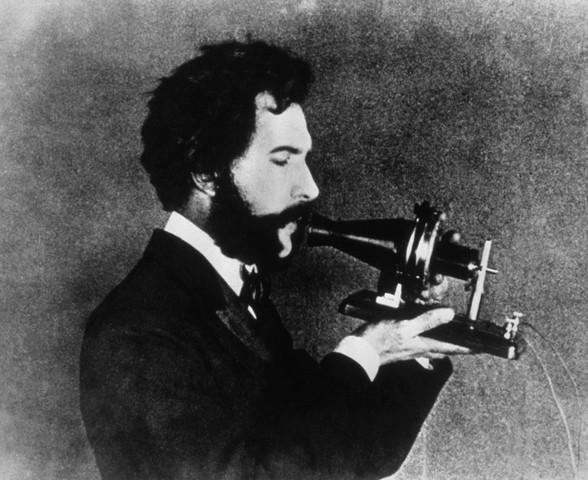 GM 500  SCIENTISTS
He was a famous Russian scientist. He made a lot of discoveries related to magnetic fields. He won the Nobel Prize in Physics in 1978.
GM 500  SCIENTISTS
What do you know about Pyotr Kapitsa?
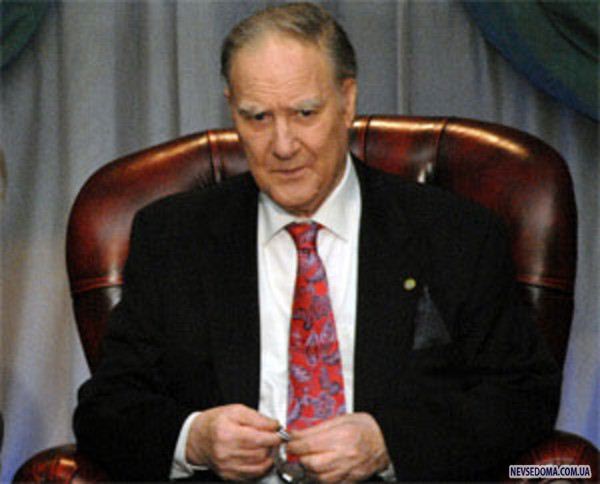 GM 100  ART & LITERATURE
He was a famous English writer. Some of his most famous novels are Oliver Twist, David Copperfield and Christmas Carol (about Uncle Scrooge).
GM 100  ART & LITERATURE
What do you know about Charles Dickens?
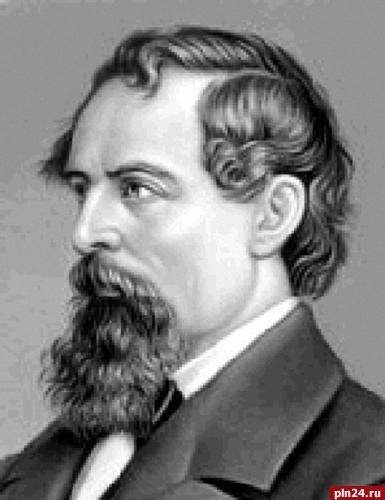 GM 200  ART & LITERATURE
He was a famous Russian writer. Some of his most famous novels are War and Peace and Anna Karenina. He also wrote classical tales and fables for children.
GM 200  ART & LITERATURE
What do you know about Leo Tolstoy?
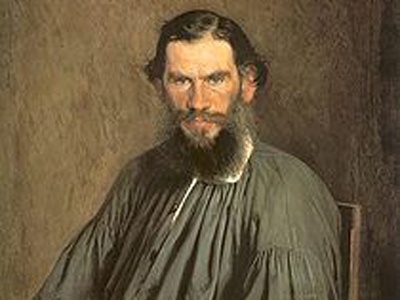 GM 300  ART & LITERATURE
He was a German composer and pianist. He went completely deaf. He wrote 9 symphonies, 7 concerts, 32 piano sonatas (Moonlight Sonata)  and much more.
GM 300  ART & LITERATURE
What do you know about Ludwig van Beethoven?
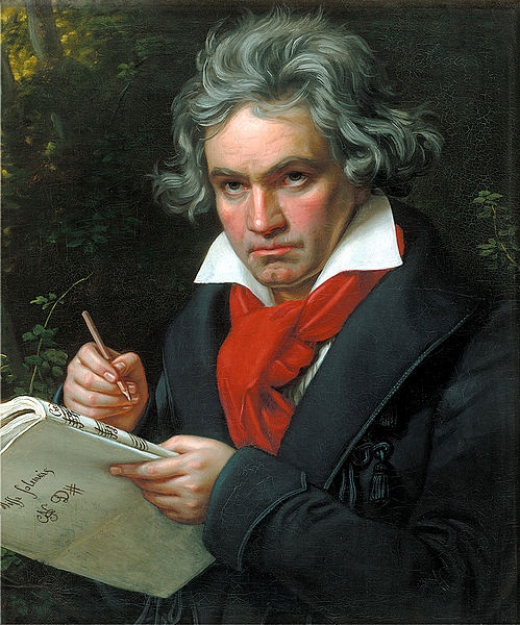 GM 400  ART & LITERATURE
He was a great Russian composer of the 19th century. People all over the world know and love his operas and ballets such as Swan Lake, Sleeping Beauty and The Nutcracker.
GM 400  ART & LITERATURE
What do you know about Pyotr Tchaikovsky?
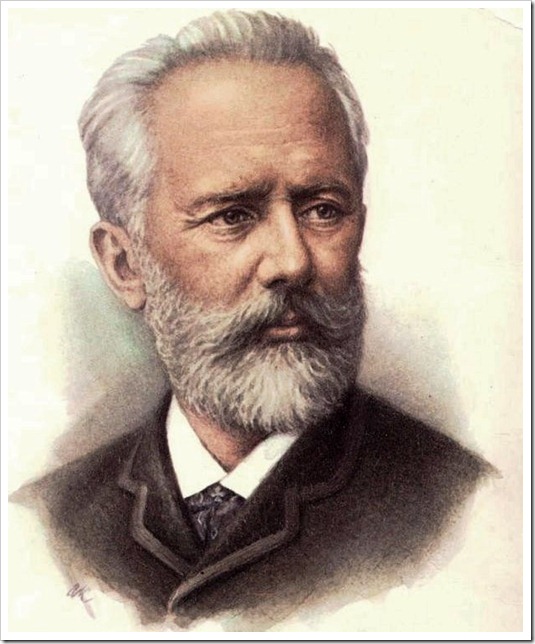 GM 500  ART & LITERATURE
She is one of the most famous female artists in the world. She was born in Mexico. Her style combined Mexican folk art with surrealism.
GM 500  ART & LITERATURE
What do you know about Frida Kahlo?
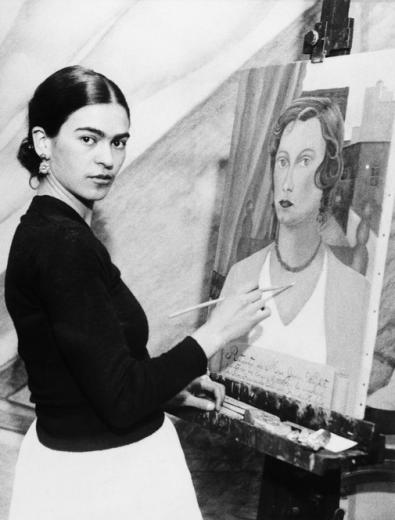 GM 100  PEOPLE - LEGENDS
He was a world-famous pop star from the USA. Guinness World Records call him the most successful entertainer of all time.
GM 100  PEOPLE - LEGENDS
What do you know about Michael Jackson?
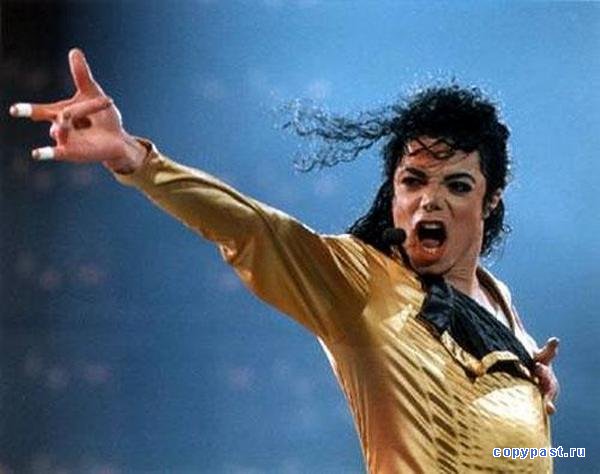 GM 200  PEOPLE - LEGENDS
He was a sculptor, a philosopher, a geologist. He painted the Mona Lisa, designed many machines, sketched plants and animals and studied the anatomy of the human body.
GM 200  PEOPLE - LEGENDS
What do you know about Leonardo da Vinci?
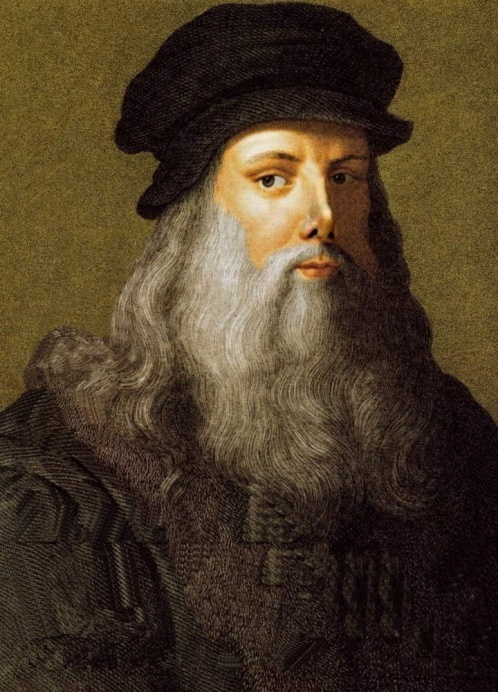 GM 300  PEOPLE - LEGENDS
She was a British nurse and writer. Many people came to know her as 'the lady of the lamp'. She helped people in need.
GM 300  PEOPLE - LEGENDS
What do you know about Florence Nightingale?
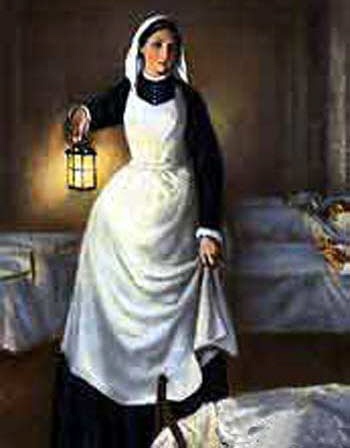 GM 400  PEOPLE - LEGENDS
They set sail from England to America in 1620 on board the ship “Mayflower” and reached the New World only 66 days later. They started a tradition of Thanksgiving.
GM 400  PEOPLE - LEGENDS
What do you know about pilgrims?
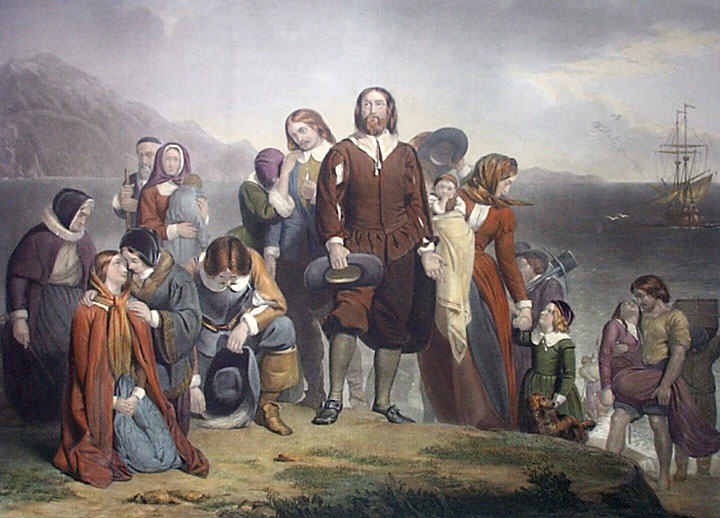 GM 500  PEOPLE - LEGENDS
By the age of 25, he was the ruler of Greece, Asia Minor, Egypt and Persia. At the time of his death at age 33, his empire stretched over three continents into India.
GM 500  PEOPLE - LEGENDS
What do you know about Alexander the Great?
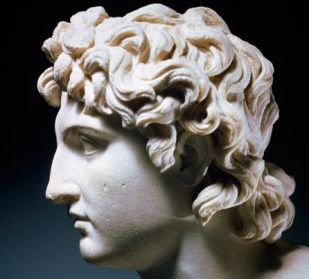 GM 100  PRESIDENTS & KINGS
He is now the president of Russia.
GM 100  PRESIDENTS & KINGS
What do you know about Vladimir Putin?
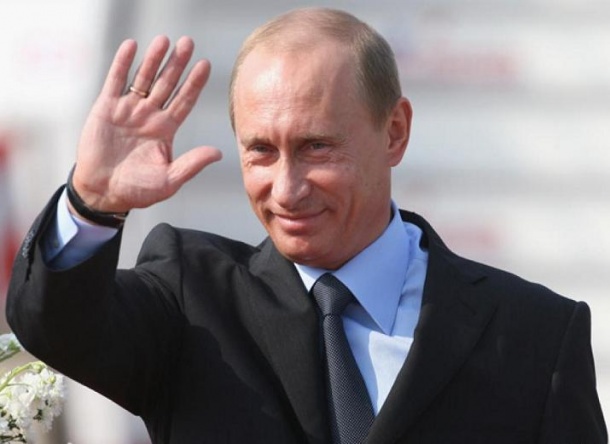 GM 200  PRESIDENTS & KINGS
He led the army in the Revolutionary War. He was the first president of the USA. People of the USA respect him greatly.
GM 200  PRESIDENTS & KINGS
What do you know about George Washington?
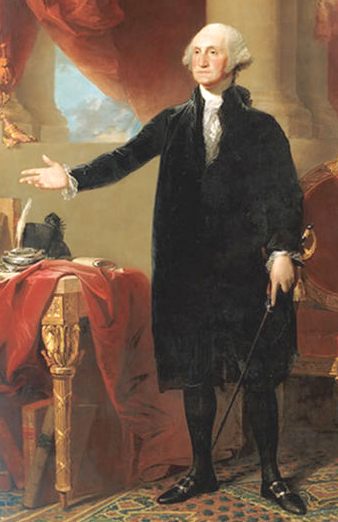 GM 300  PRESIDENTS & KINGS
He was the 16th American president and is famous for the abolition of slavery.
GM 300  PRESIDENTS & KINGS
What do you know about Abraham Lincoln?
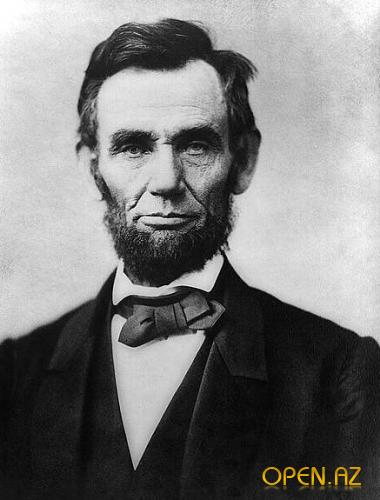 GM 400  PRESIDENTS & KINGS
He created a Roman Empire, fought against many armies and won many battles. He said "I came, I saw, I conquered."
GM 400  PRESIDENTS & KINGS
What do you know about Julius Caesar?
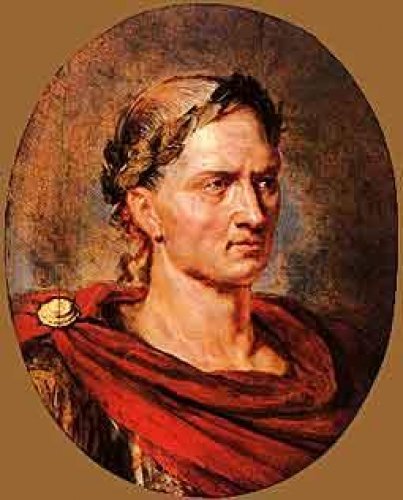 GM 500  PRESIDENTS & KINGS
He became Pharaoh of Egypt at a very young age. He ruled for only 9 years because he died at the age of 18. His tomb had a lot of treasures inside it.
GM 500  PRESIDENTS & KINGS
What do you know about Tutankhamen?
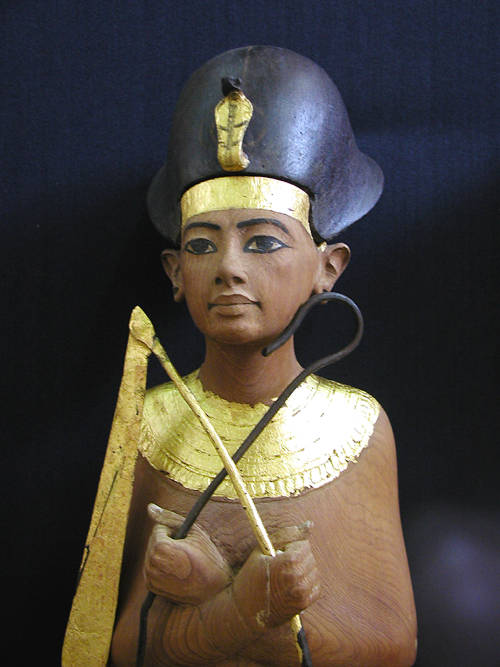 GM 100  DISCOVERERS 
& EXPLORERS
He was born in Italy. He wanted to find a way to India but he discovered America in 1492.
GM 100  DISCOVERERS 
& EXPLORERS
What do you know about Christopher Columbus?
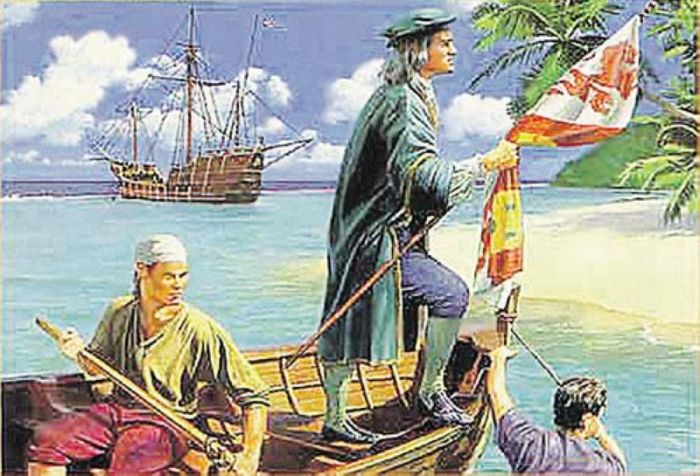 GM 200  DISCOVERERS 
& EXPLORERS
He was a Russian cosmonaut. He was the first man to fly into space.
GM 200  DISCOVERERS 
& EXPLORERS
What do you know about Yury Gagarin?
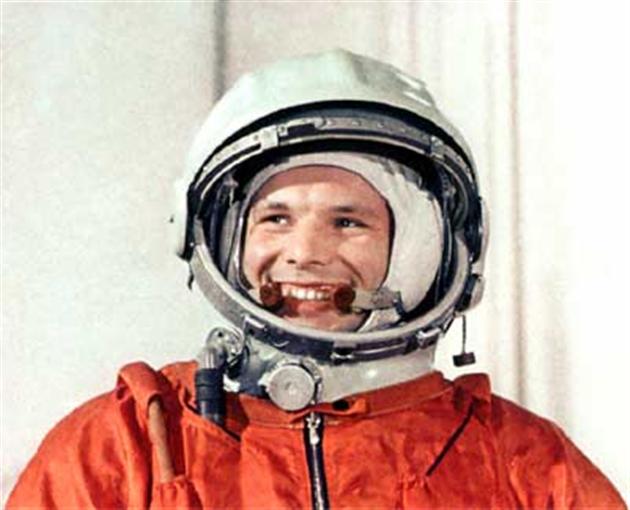 GM 300  DISCOVERERS 
& EXPLORERS
He was born in Estonia. He wanted to establish direct communication between Russia and China. He did the first Russia’s round-the world voyage.
GM 300  DISCOVERERS 
& EXPLORERS
What do you know about Ivan Kruzenstern?
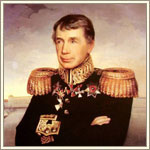 GM 400  DISCOVERERS 
& EXPLORERS
He set out along the Silk Road in 1271 and returned home only 24 years later. He started the Inca Empire.
GM 400  DISCOVERERS 
& EXPLORERS
What do you know about Marco Polo?
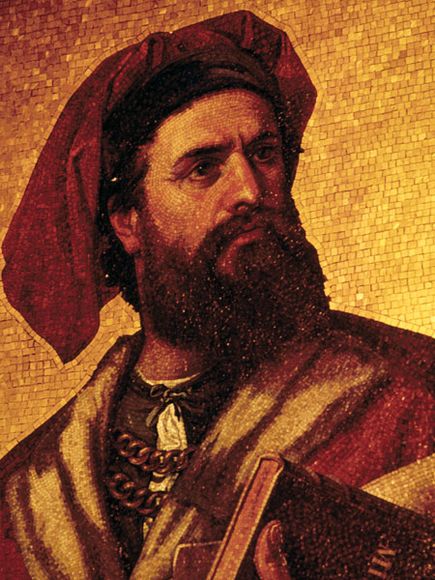 GM 500  DISCOVERERS 
& EXPLORERS
He was an Italian explorer. Like Christopher Columbus he wanted to find a new trade route to Asia. He found an unknown land and called it “new found land”.
GM 500  DISCOVERERS 
& EXPLORERS
What do you know about John Cabot?
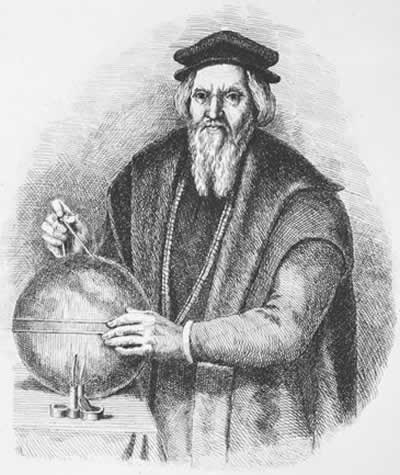 Источники иллюстраций
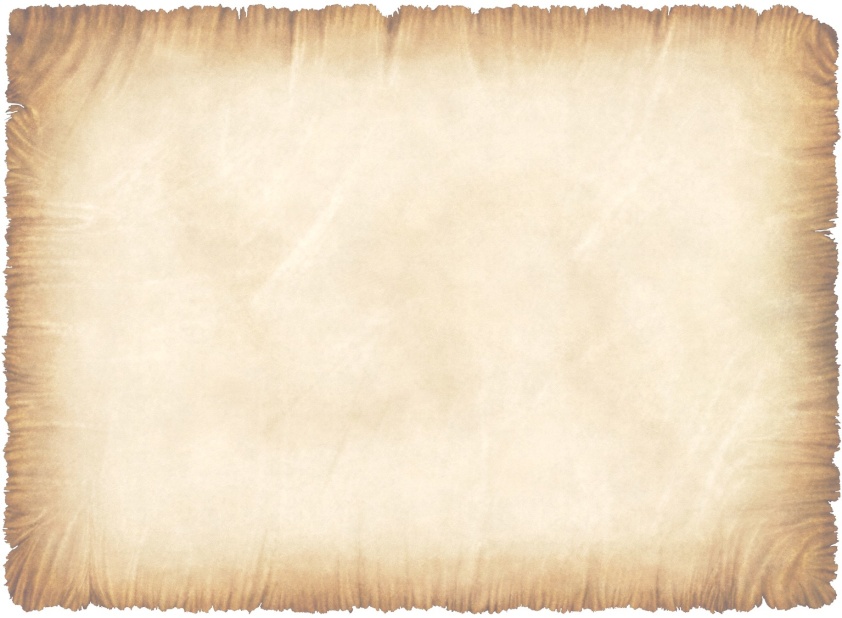 Thank 
you!
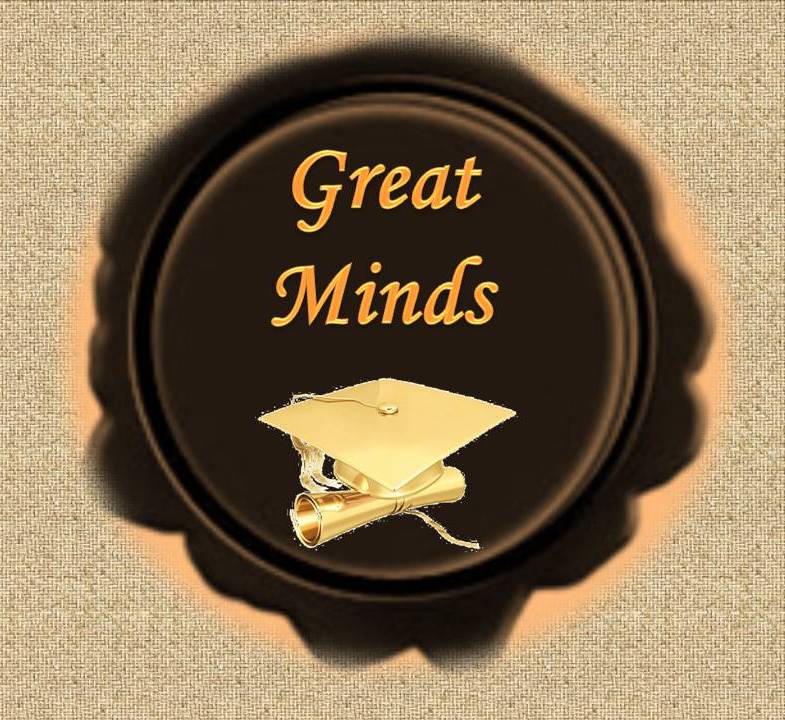 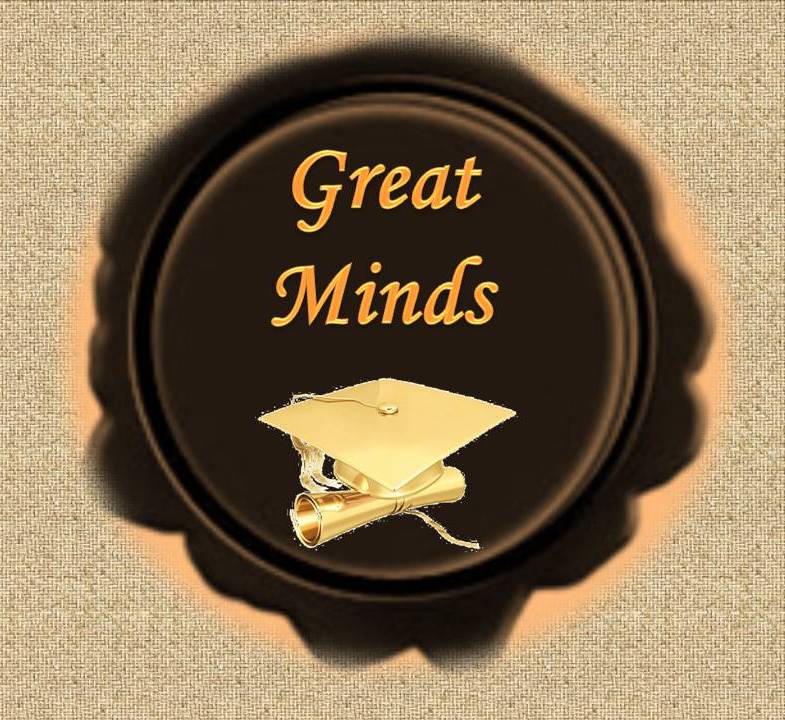 104-199-441
Автор:
 Тетерина Ольга Афанасьевна
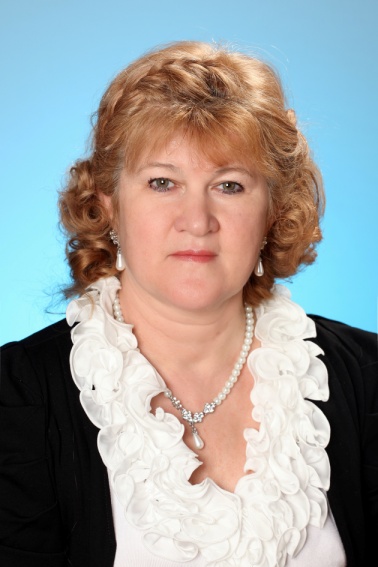